UNIDAD 5
ADMINISTRACIÓN DE  LA PRODUCCIÓN
1
TEMARIO
Conceptos generales.
Capacidad de producción.
Programación de la producción.
Localización de las operaciones
Diagrama de requerimiento de materiales MRP.
Diagramas de Gantt.
Programación Pert. Camino crítico.
2
PROPÓSITO DE LA PRODUCCIÓN
La diversidad de la oferta pretende satisfacer necesidades y  deseos crecientes de los usuarios, con requerimientos cada vez  mayores.
El propósito de la producción de bienes y servicios es satisfacer las  necesidades y deseos de los usuarios.
Clave: efecto que proporciona al usuario, es decir, el reloj mide el
tiempo, el lápiz permite realizar trazos…

Crece la importancia relativa de aspectos intangibles, tales como:  amabilidad de atención, confianza en la marca, o el prestigio de  posesión.
La singularidad de lo producido se define por el servicio que le
presta al usuario.

Los productores producen productos, pero los clientes usan o  consumen servicios.
3
PROPÓSITO DE LA PRODUCCIÓN
Clasificación de los productos+servicios:
Físicos y virtuales (que tienen virtud de producir un efecto),
Almacenables o no,
Perecederos o no,
Durables o no, etc.

Algunos productos+servicios se producen lejos de los ptos de  consumo (fabrica de golosinas)
Otros requieren la presencia de los usuarios (club
deportivo/peluquería)
Producirlos con antelación al uso (textil)
4
CADENA DE PRODUCCIÓN Y  SERVICIO
MANO+MENTE
DE OBRA
MEDIO
EXTERNO
PROCESO  PROVEEDOR
PROCESO  CLIENTE
MATERIAS  PRIMAS
PROCESO PROPIO
PRODUCTO
ENTRADA
SALIDA
MAQUINAS
Y EQUIPOS
MÉTODOS
DE ACCIÓN
5
MODELO PRODUCTIVO
Los sistemas de producción deben maximizar el valor  económico de sus salidas y minimizar el de sus entradas,  entonces, MAXIMIZAR LA PRODUCTIVIDAD.
Aumentar la productividad implica hacer las cosas mejor
Incluir el concepto de Calidad del producto+servicio
Se extiende a todos los procesos de la organización
6
MODELO PRODUCTIVO
MAS CALIDAD
MAS EFICIENCIA
MAS  PRODUCTIVIDAD
MAS  SATISFACCIÓN
MAS  CONFIANZA
MAS
MERCADO
MAS  GANANCIA
MAS TRABAJO
MENOS  DESPERDICIO
MENOS  COSTO
MENOS  REPROCESOS
7
Objetivos del proceso de producción
PODER COMPETITIVO – TRIANGULO ESTRATEGICO
CLIENTES
VALOR
VALOR
COSTOS
EMPRESA
COMPETIDORES
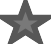 8
FACTORES CLAVES DE ÉXITO
Los criterios de selección mas conocidos del cliente son:
Calidad intrínseca (satisfacción que proporciona el producto+servicio, a las  expectativas del cliente sobre el mismo)
Precio (valor económico que el cliente esta dispuesto a pagar)
Entrega (momento y lugar donde el cliente quiere recibir el producto+servicio)
Servicio post-venta (soporte brindado al cliente durante el uso del  producto+servicio tal como repuestos, mantenimiento, actualizaciones, etc.)…  hay mas no son los únicos. 

Estos criterios usados por los clientes son los denominados Factores claves  de éxito del negocio, características:
Cambiantes en el tiempo, según los clientes
No son absolutos ni estáticos
Están en relación con el cliente de que se trate y sus correspondientes  expectativas
El cliente debe quedar plenamente satisfecho para  volver a usar y/o consumir nuestro producto+servicio,  caso contrario recurrirá a otro proveedor/competidor.
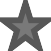 9
FACTORES CLAVES DE ÉXITO
10
MODELO PRODUCTIVO – CICLO DE VIDA
Aplicable en un mercado concreto, tanto a un
producto+servicio en particular como a todo un sector.
Etapas:
Introducción, implica el desarrollo
Crecimiento, implica fundamentalmente la diferenciación
Madurez, implica el refinamiento del proceso de producción  desde un pto de vista de la calidad y la flexibilidad y,
Ocaso, cuando la productividad del proceso es mas importante,  implica una reducción del coste ante la competencia por un  mercado que ya no crece

La tendencia dominante es de ciclos de vida cada vez mas cortos
11
MODELO PRODUCTIVO – CICLO DE VIDA
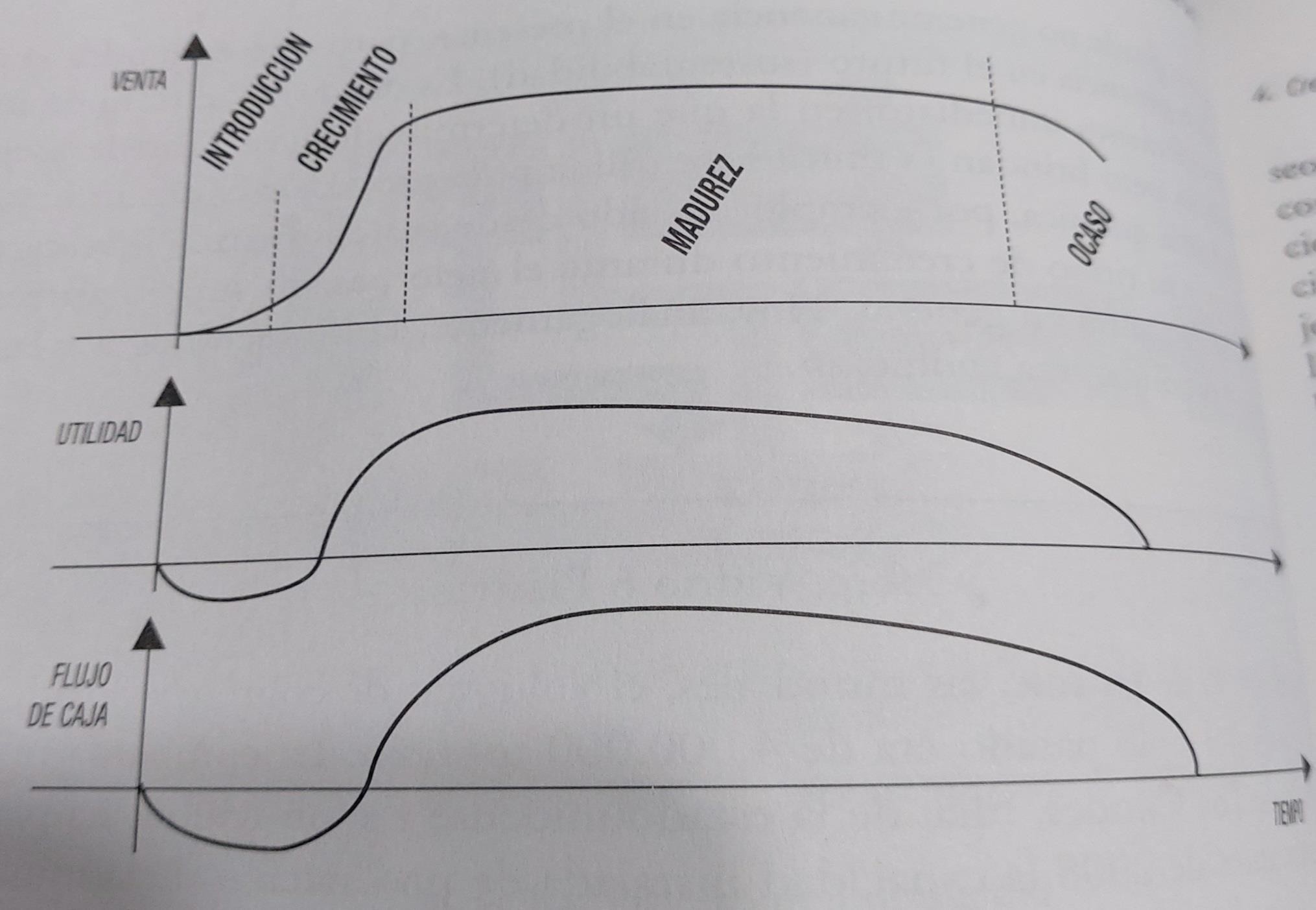 Caída de  la  demanda
Aumenta el  volumen de  prod y bajan  los costes
Inversiones en  desarrollar el  prod+serv
La tendencia dominante es de ciclos de vida cada vez mas cortos
Retrasada  debido a  inversiones  p/adecuar la  capacidad  instalada y los  stocks
12
PRODUCTIVIDAD
Cociente entre los resultados obtenidos y los recursos puestos
en juego para lograrlos.
Aunque el principal objetivo de todo sistema o proceso de  producción es enfocarse en la mayor satisfacción de las  expectativas del cliente, en la práctica suele encararse primero  la mejora de la eficiencia, para liberar recursos y luego mejorar  la eficacia.
Ej. reducir el tiempo de procesamiento implica un gran impacto  en el cliente por reducción de los tiempos de entrega y el  costo.
13
DESARROLLO SUSTENTABLE
Incorpora la preservación del medio ambiente como condición
fundamental para el desarrollo económico
Según ONU:
El desarrollo sostenible se ha definido como el desarrollo capaz  de satisfacer las necesidades del presente sin comprometer la  capacidad de las futuras generaciones para satisfacer sus  propias necesidades.

Para alcanzar el desarrollo sostenible, es fundamental  armonizar tres elementos básicos: el crecimiento económico, la  inclusión social y la protección del medio ambiente. Estos  elementos están interrelacionados y son todos esenciales para  el bienestar de las personas y las sociedades.
14
CAPACIDAD DE PRODUCCIÓN
¿Cuál es el tiempo mínimo alcanzable entre dos salidas  consecutivas de un sistema de producción, entre un objeto y  otro inmediato siguiente?
La capacidad de un sistema de producción, es una medida de la  máxima cantidad de veces que, por unidad de tiempo, puede repetir  el ciclo de obtener un objeto terminado (físico o virtual).
LA CAPACIDAD DE PRODUCCIÓN ES EL MAYOR VOLUMEN  DE PRODUCTO+SERVICIO TERMINADO QUE SE PUEDE  LOGRAR EN UN LAPSO DE TIEMPO, CON EL SISTEMA  FUNCIONANDO NORMALMENTE.
Capacidad instalada (o nominal): es la técnicamente viable,  según las garantías de los proveedores del sistema de  producción (planta productora, maquina y equipamiento que la  componen).
El volumen real producido por unidad de tiempo se denomina
capacidad utilizada de producción.
15
CAPACIDAD DE PRODUCCIÓN
POLÍTICA DE CAPACIDAD
Establece con cuanta capacidad instalada de producción  contar, después de considerar las tendencias del mercado y de  los competidores. Se basa en la evolución prevista de la  demanda y de la oferta y de las relaciones precio-volumen y  costo-volumen.

Modificar la capacidad instalada de producción es siempre una  decisión estratégica, pues influye de manera decisiva en la  competitividad y en el futuro de la empresa.
16
¿DÓNDE UBICAR LAS OPERACIONES DE
TRANSFORMACIÓN?
Aspectos ligados al tamaño de la compañía y,
Dimensión del mercado

Decisión Estratégica
Una vez establecida, impone restricciones al sistema de  producción, que pueden afectar su productividad (el costo de  los insumos dependen de la ubicación)
Localización condicionada por el tipo de proceso de producción,  ej. un astillero se debe instalar sobre una adecuada vía de  navegación, en cambio un productor de software, puede  perfectamente prescindir de un lugar físico determinado.
17
LOCALIZACIÓN DE LAS OPERACIONES
Consideraciones mínimas para la localización:
El costo de traslado de las MP’s, insumos y partes,  mercaderías,
El costo de la energía y demás servicios para la producción,
La disponibilidad y el costo de la mano+mente de obra,
Las operaciones de comercialización y administración,
Los aspectos legales y tributarios, (incentivos o restricciones  locales),
Los aspectos de la vida social y climáticos

Otros aspectos que pueden incidir:
Actitud de la comunidad circundante
Comunicaciones
Tratamiento de residuos/efluentes, etc.
18
$
COSTO TOTAL  DE  TRANSPORTE
COSTO DE  TRANSPORTE  DE MP
COSTO DE  TRANSPORTE DEL  PRODUCTO+SERVICIO
LUGAR
MERCADO  DE  CONSUMO
1 MP DE UN SOLO SITIO
CONSUMO TOTAL EN OTRO LUGAR
FUENTE  DE MP
MÍNIMO
19
PROGRAMACIÓN DE LA PRODUCCIÓN
PROGRAMA DE PRODUCCIÓN
Conjunto de acciones definidas, a realizar en el corto plazo,  para lograr que un sistema de producción entregue las  cantidades y las calidades requeridas de producto+servicio, en  los plazos requeridos y al mínimo costo.
Documenta la secuencia de operaciones necesarias respecto al
tiempo.
Algunas operaciones pueden estar relacionadas con otras.
Es un problema combinatorio complejo.
¿Cómo administrar la producción para que sea una fortaleza
estratégica y mejore la posición de la empresa en el mercado?
Tiempos de procesamiento cada vez mas cortos
Producción de cada unidad de producto+servicio en el instante  mas próximo al momento de producirse la demanda del mismo.
Se requiere de una fabricación y logística forzosamente eficaz y
eficiente, implica entonces GESTION DE CAMBIOS!!!
20
PROGRAMACIÓN DE LA PRODUCCIÓN
PROGRAMA DE PRODUCCIÓN
RECURSOS NECESARIOS
¿Qué ,Cuánto Y A QUE COSTO PRODUCIR?
PLANEAMIENTO
DETALLE DE LAS ACTIVIDADES
¿Cuándo PRODUCIR?
PROGRAMACIÓN
LANZAMIENTO	 ORDENES DE PEDIDO
VERIFICACIÓN DE LO  PRODUCIDO Y AJUSTE  DE LAS DESVIACIONES
CONTROL
21
PLANIFICACIÓN DE REQUERIMIENTO  DE MATERIALES - MRP
MRP
Permite programar el abastecimiento de materias primas,  insumos y partes para la producción. Utiliza como variable  independiente fundamental a la demanda estimada del  producto+servicio terminado.

Donde se aplica:
Mayormente, en procesos complejos de montaje, discontinuos o  intermitentes, donde múltiples componentes con diversos plazos  de entrega conforman conjuntos de nivel superior, ej. tableros  eléctricos o ensamblaje de motos.
22
PLANIFICACIÓN DE REQUERIMIENTO  DE MATERIALES - MRP
MRP hace uso de lo siguiente:
Inventario inicial
Lote económico
Inventario de seguridad
Requerimientos de producción
Plazo de entrega
Pedidos pendientes
Resulta el programa de:
Qué pedir
Cuánto y cuándo pedir
Cuándo activar, demorar, cancelar y acrecentar o reducir la  magnitud de los pedidos de cada material cualquiera sea su  nivel
23
PLANIFICACIÓN DE REQUERIMIENTO
DE MATERIALES - MRP
PRODUCTO+SERVICIO  TERMINADO
COMPONENTE 1
COMPONENTE 2
COMPONENTE 3
CONJUNTO 1.1
CONJUNTO 1.2
CONJUNTO 3.1
CONJUNTO 3.2
SUBCONJUNTO 1.1.1
SUBCONJUNTO 1.2.1
SUBCONJUNTO 3.2.1
SUBCONJUNTO 3.2.2
PARTE 1.2.1.1
PARTE 1.2.1.2
PARTE 3.2.1.1
PARTE 3.2.1.2
ELEMENTO 1.2.1.1.1
ELEMENTO 3.2.1.2.1
ELEMENTO 3.2.1.2.2
24
DIAGRAMAS DE GANTT
Uno de los medios mas ampliamente difundidos en la  programación es sin dudas el diagrama de GANTT.
Básicamente, se emplea para la Programación y control de las  actividades correspondientes a la ejecución de un determinado  proyecto.

El principio del gráfico de GANTT está en la representación  simultánea de un lapso de tiempo y la cantidad de trabajo que  debe realizarse en el mismo. La posterior representación del  trabajo realmente ejecutado permite efectuar las comparaciones  y tomar las medidas que el caso aconseje.
25
DIAGRAMAS DE GANTT
26
DIAGRAMAS DE GANTT
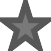 27
DIAGRAMAS DE GANTT
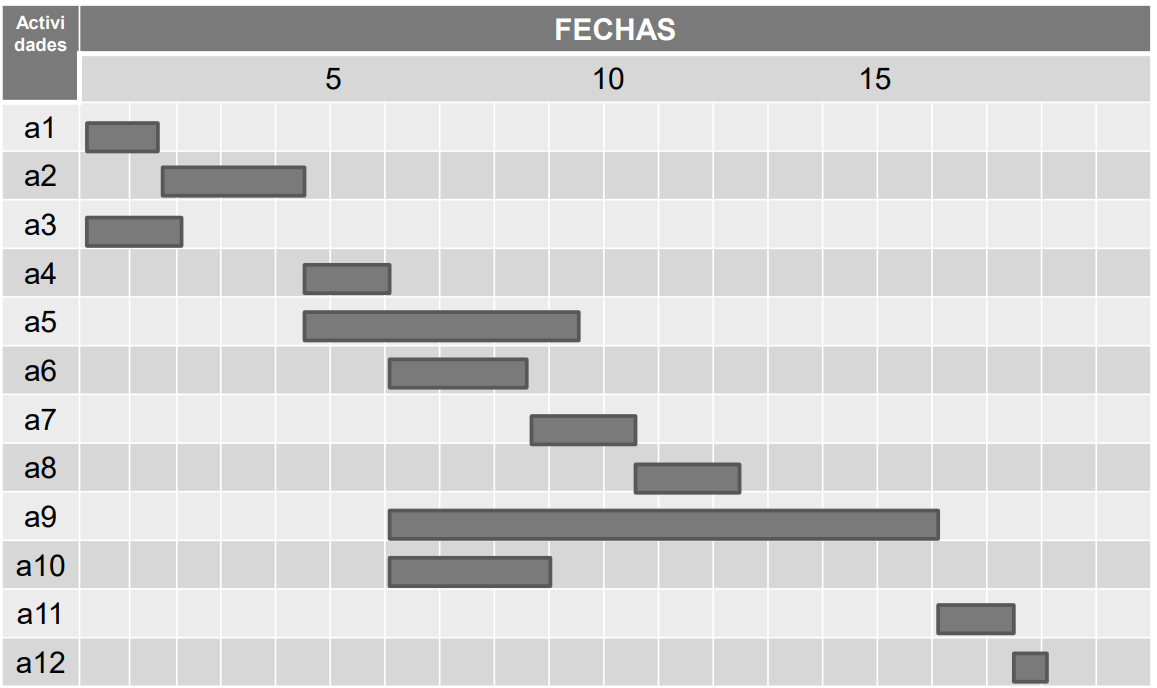 28
DIAGRAMAS DE GANTT
La longitud total de un rectángulo representa simultáneamente  el 100% de la tarea a realizar y el tiempo a emplearse en dicha  tarea. La tarea a5 debe comenzarse el día 4,5 y finalizarse el  9,5.
El gráfico de GANTT se utiliza asimismo para visualizar los
resultados del seguimiento y control de las operaciones.
De acuerdo al análisis al día 8 vemos que:
a1, a2, a3, a4 y a6 se hallan finalizadas
a5 se ha realizado el equivalente al 50% del tiempo total
a7, a8, a11 y a12 no iniciadas aún
a9, 20%
a10, 50%
29
DIAGRAMAS DE GANTT
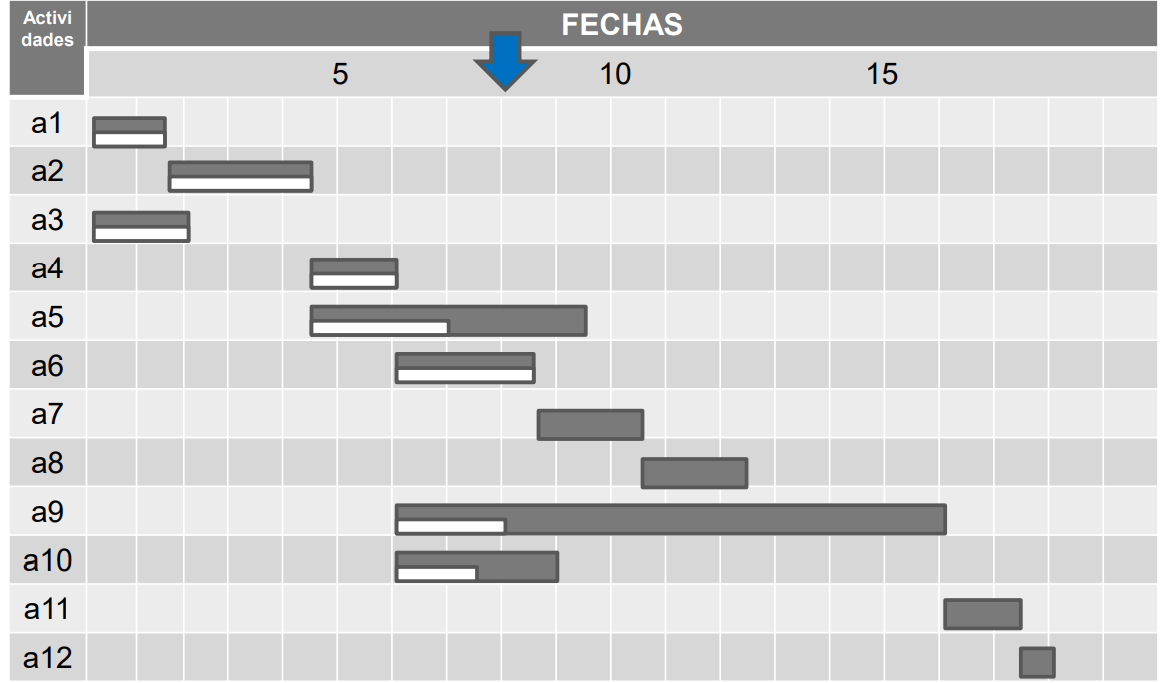 30
DIAGRAMAS DE GANTT
El grafico muestra claramente que la actividad:
a5 tiene un atraso de 1 día,
a6 ha sido finalizada con anticipación a lo previsto,
a9 sigue la programación prevista y,
a10 lleva un atraso de medio día.

En función de lo observado y analizado deberán tomarse las medidas  correspondientes para solucionar esos atrasos en función de la  importancia que tiene cada una.

Criticas del Gráfico de GANTT
En el control de ejecución de proyectos de cierta complejidad, tenía el  serio inconveniente de no indicar la relación existente entre las  distintas actividades del plan.

Ej. la a5 se halla atrasada pero para saber la influencia que ese  atraso traerá sobre las otras actividades tendremos que analizarlo de  manera separada.
31
MÉTODO P.E.R.T./C.P.M.
Los métodos de programación como el Grafico de GANTT o del  Gráfico de Montaje resultan insuficientes cuando los proyectos  aumentan su complejidad y las relaciones entre las distintas  actividades deben aparecer con gran claridad.
Método PERT (Program Evaluation and Review  Technique)/CPM (Critical Path Method), se basan en redes, y  tienen por objeto auxiliar en la planeación, programación y control  de proyectos. Se define un proyecto como conjunto de actividades  interrelacionadas, en la que cada actividad consume tiempo y  recursos.
El objetivo del CPM y del PERT es contar con un método analítico  para programar las actividades.
32
MÉTODO P.E.R.T./C.P.M.
Planeamiento por medio de la RED
Una muy importante parte de la programación por el método
P.E.R.T. queda concluida cuando se ha logrado dar una imagen  gráfica del plan, es decir, cuando se ha logrado visualizar las  distintas relaciones entre las actividades. Esto se logra a través  de un diagrama en forma de red que se denomina RED del  proyecto.
Tomaremos como ejemplo el proyecto del reductor que vimos en el  grafico de GANTT, si bien para este caso es simple y bastaría  alguna aclaración en el diagrama, cuando la complejidad aumenta  estos métodos caen en desuso.
Geométricamente, la red esta constituida por un conjunto de  actividades conectadas según su relación.
33
MÉTODO P.E.R.T./C.P.M.
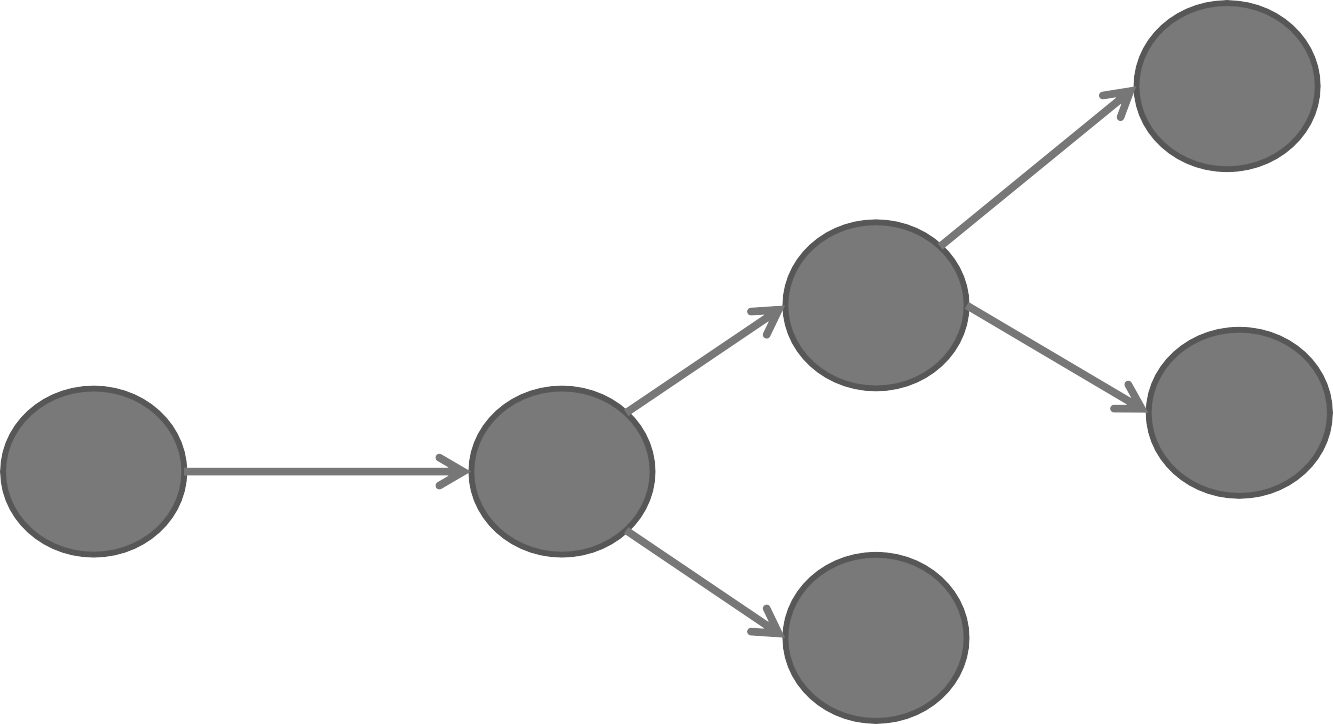 A
inicio
D
B
E
A
inicio
C
34
MÉTODO P.E.R.T./C.P.M.
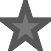 35
MÉTODO P.E.R.T./C.P.M.
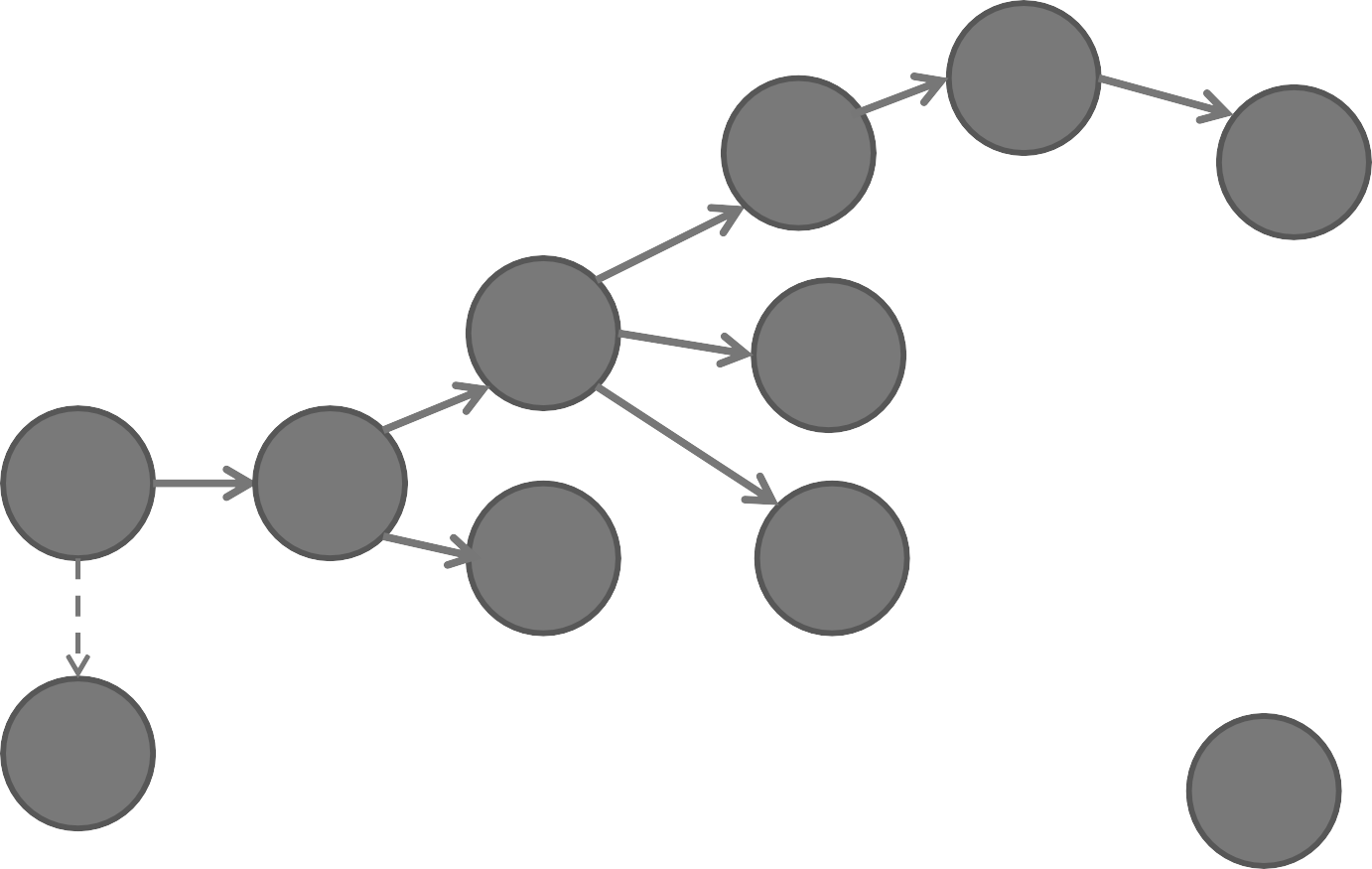 a7
a6
a8
a4
a9
a1
a2
a5
a10
a3
a11
a12
36
MÉTODO P.E.R.T./C.P.M. – RUTA CRÍTICA
Se calculan 4 tiempos para cada actividad:
Tiempo de Inicio más próximo (IP): Es el tiempo más cercano en que  puede empezar una actividad, suponiendo que todas las actividades  precedentes han sido completadas. Cuando se trata de actividades que  tienen más de un precedente, el IP es el mayor de los tiempos de  terminación más próximos de sus precedentes.
Tiempo de terminación más próximo (TP): Es el tiempo más cercano en  que una actividad puede terminar. Es igual al tiempo de inicio más próximo  más su duración estimada (t):
TP = IP + t
Tiempo de terminación más lejano (TL): Es el tiempo más lejano en que  una actividad puede terminar sin retrasar el tiempo de terminación de todo el  proyecto. Se obtiene igualando el tiempo de inicio más lejano de la actividad  que sigue inmediatamente. Si las actividades tienen más de una tarea que  las siga de forma inmediata, el TL será el menor de los tiempos de inicio más  lejanos de esas actividades.
Tiempo de inicio más lejano (IL): Es el tiempo más lejano en que una  actividad puede comenzar sin retrasar el tiempo de terminación de todo el  proyecto. Es igual al tiempo de terminación más lejano menos la duración  esperada de esa actividad (t):
IL = TL – t
37
MÉTODO P.E.R.T./C.P.M. – RUTA CRÍTICA
Se calculan 4 tiempos para cada actividad:
IP: tiempo de inicio mas próximo  IL: tiempo de inicio mas lejano
TP: tiempo de terminación mas próximo
TL: tiempo de terminación mas lejano
IP = TP mas alto de la/s actividad/es anterior/es
TP = IP de la actividad mas (+) la duración de la actividad
TL = IL mas bajo de la actividad próxima
IL = TL de la actividad menos (-) la duración de la actividad
Los tiempos IP y TP se calculan recorriendo la red de  izquierda a derecha.
Los tiempos IL y TL se calculan recorriendo la red de
derecha a izquierda.
38
MÉTODO P.E.R.T./C.P.M. – RUTA CRÍTICA
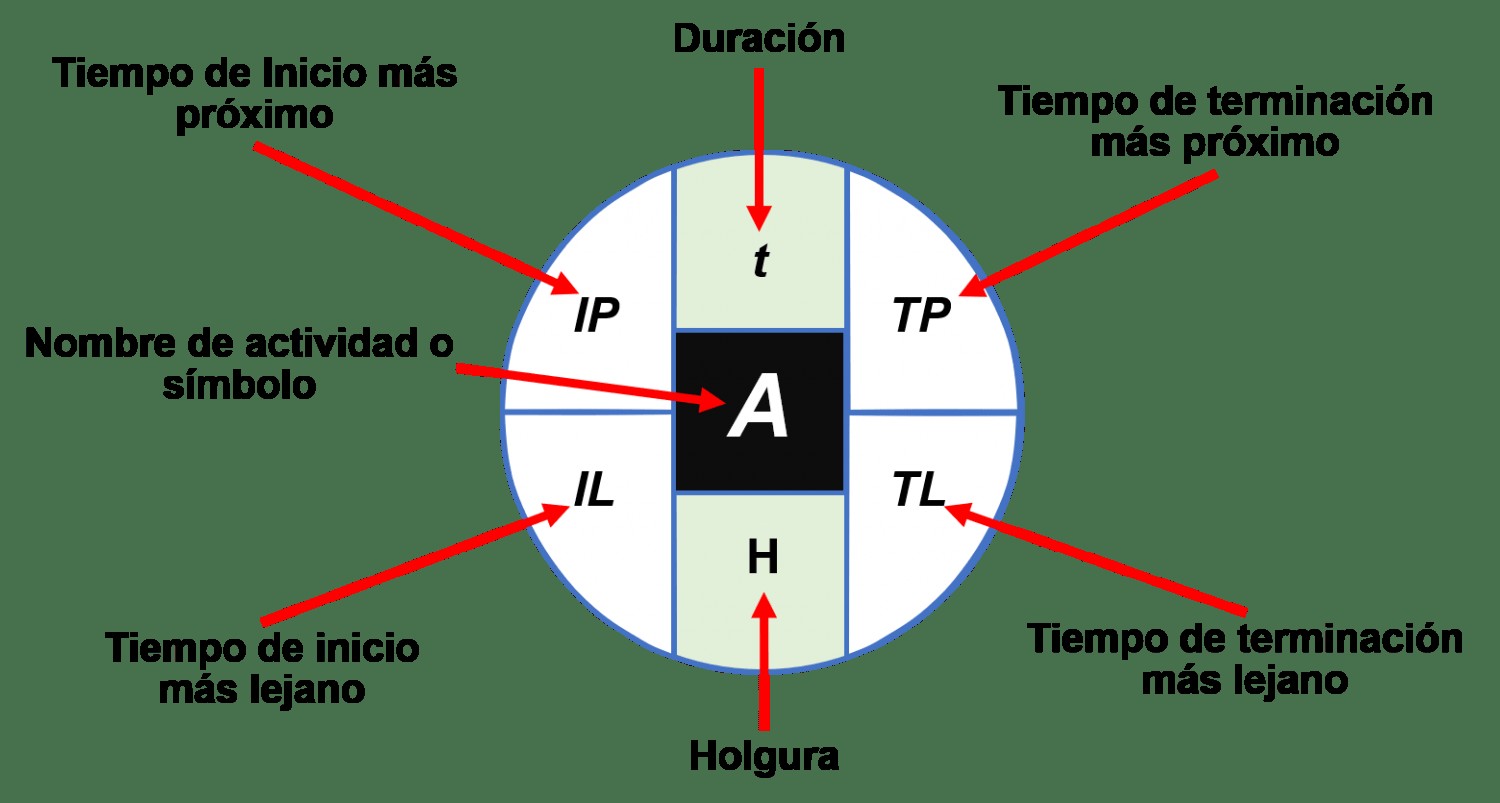 39
MÉTODO P.E.R.T./C.P.M. – RUTA CRÍTICA
4	6
0 0
2
0	0
0	4
7	12
12	12
B
0 0
0 0
0 0
0 0
4	7
0
4
5
0
0 0
inicio
A
fin
E
3
C
IP	TP
4	5
IL	TL
0 0
1
D
40
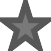 MÉTODO P.E.R.T./C.P.M. – RUTA CRÍTICA
4	6
5 7
2
0	0
0	4
7	12
12	12
B
0 0
0 4
7 12
12	12
4	7
0
4
5
0
4 7
inicio
A
fin
E
3
C
IP	TP
4	5
IL	TL
11	12
1
D
41
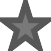 MÉTODO P.E.R.T./C.P.M. – RUTA CRÍTICA
Luego de calculados los 4 tiempos se calcula la holgura H  que es el tiempo en el que se puede atrasar una actividad  sin afectar la duración total del proyecto:
H = TL –TP
Se define como la ruta crítica aquella cuya holgura es  igual a “0”
RUTA CRITICA: Inicio – A – C – E – Fin
42
MÉTODO P.E.R.T./C.P.M. – RUTA CRÍTICA
4	6
H = 1
5 7
H = 0
0	0
2
H = 0
12	12
12	12
0
H = 0
7	12
H = 0
0	4
B
0 0
0 4
7 12
4	7	H = 0
0
4
5
4 7
inicio
A
fin
E
3
C
IP	TP
4	5
H = 7
IL	TL
11 12
1
D
43
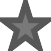 RUTA CRITICA
Método que se emplea en los procesos administrativos para calcular el tiempo que se tomará el desarrollo de un proyecto. 
El objetivo principal del método de ruta crítica es calcular el tiempo más corto y eficiente para llevar a cabo un proyecto.
holgura
Margen de tiempo que disponemos para realizar esa actividad sin retrasar el proyecto, según las fechas que hayamos fijado en su planificación.
Si una actividad pertenece a un camino crítico, no tiene holguras.
CONTROL DE LA PRODUCCIÓN
Proceso de supervisión, gestión y control de las tareas relacionadas con la producción de bienes o servicios. 
El objetivo principal, es garantizar que todos los recursos y la mano de obra disponibles se utilicen de la mejor manera posible para lograr un rendimiento óptimo en el sistema de producción.
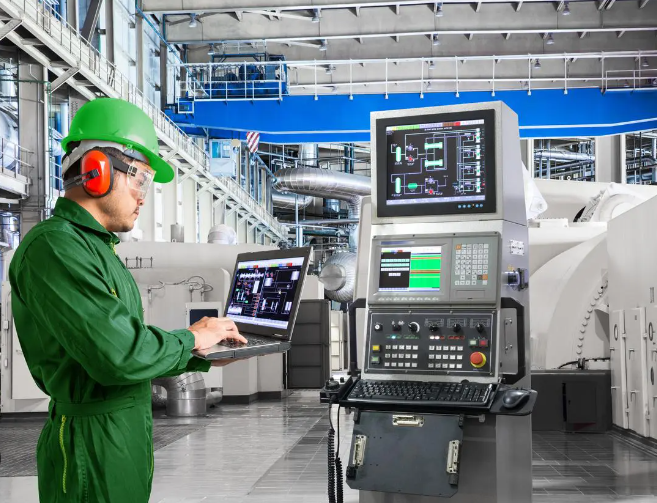 44
razones por las que debería implantar el control como un proceso empresarial
Garantizar la calidad de los equipos y los productos.

Regular el control del inventario. 

Aumento de la productividad.

Menores costes de producción.
 
Mejorar la experiencia del cliente.
TABLERO DE CONTROL
Un Tablero de Control es una herramienta de diagnóstico. Es un conjunto de indicadores cuyo seguimiento y evaluación periódica permiten contar con un mayor conocimiento de la situación de la empresa o área de la misma.
“Lo que no se puede medir no se puede controlar; lo que no se puede controlar no se puede gestionar; lo que no se puede gestionar no se puede mejorar.”
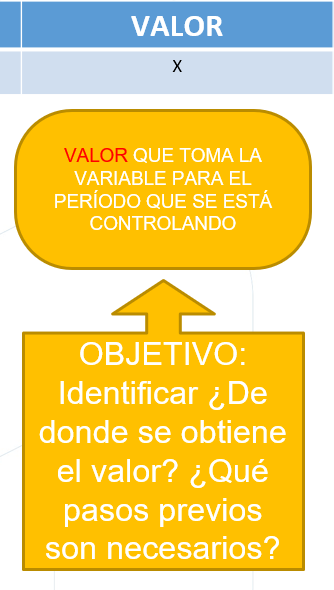 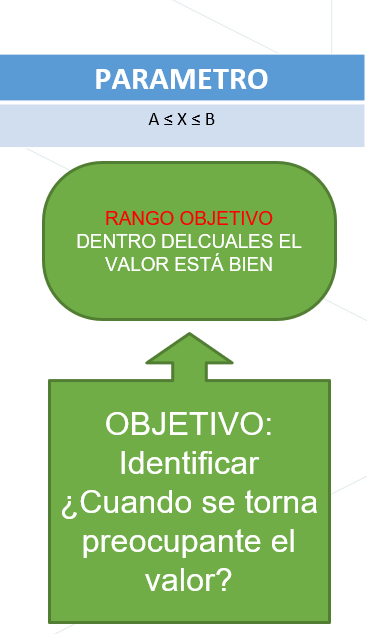 PASOS A SEGUIR PARA ESTABLECER INDICADORES EN EL TABLERO
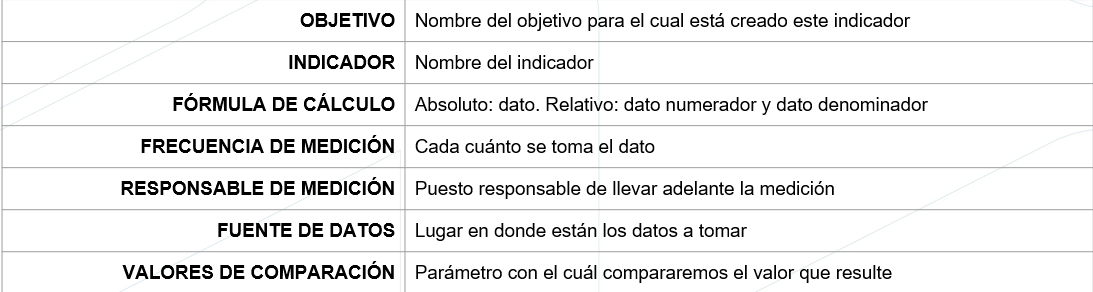 ARMADO DEL TABLERO
UNA EMPRESA COMERCIALIZADORA DE PRODUCTOS PUERTA A PUERTA REALIZA SU CAMPAÑA EN LA CIUDAD DE RECONQUISTA, CON UN OBJETIVO:
VENTAS CERRADAS POR $ 520.000 PARA EL 2020.-

EL TABLERO DE CONTROL SEMANAL SE COMPONE DE 7 INDICADORES (RESULTADOS Y PROCESO) Y SE MONITOREA DE MANERA SEMANAL
EJEMPLO:
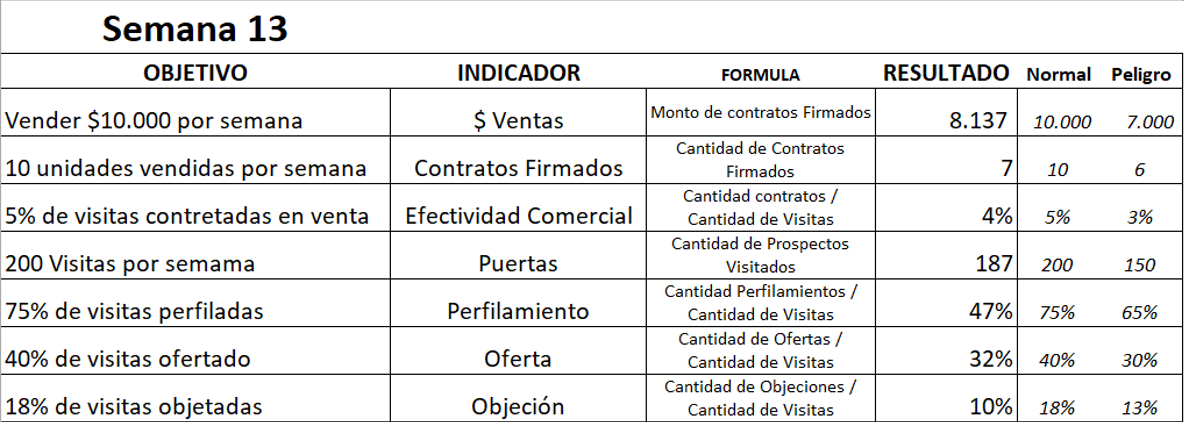 EL TABLERO DE MANDO FINALIZA CON UN PLAN DE ACCIÓN.
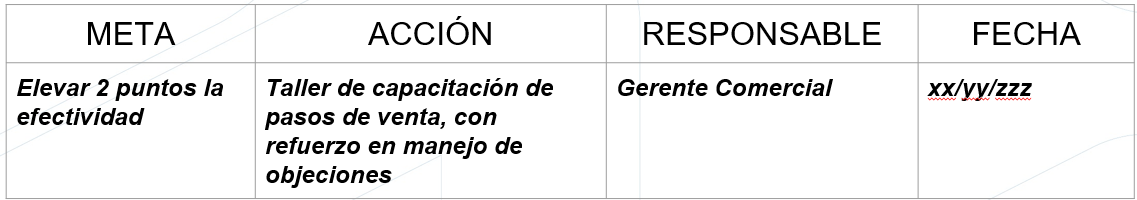 información proporcionada por el tablero de comando y sus conclusiones:

si la gestión realizada se mantiene dentro del rumbo definido al fijar la estrategia. 

b) Evaluación del desempeño de áreas, procesos o personas. 

c) Si los resultados de los planes de acción son los esperados o están dentro de los desvíos permitidos. Relación existente entre lo planeado y lo ejecutado. 

d) Comparar los resultados con otros competidores o con otras organizaciones. 

e) Cómo impactan en la organización los cambios que se producen en el contexto externo y en la competencia. 

f) Qué metas debieran ser replanteadas o reformuladas.
Tipos de tablero de control

•Los tableros de control operativos te informan de lo que está ocurriendo ahora, responden a la pregunta: «¿Qué está pasando ahora?».

•Un tablero estratégico hace un seguimiento de los indicadores clave de rendimiento. Los datos de este tipo de tableros de control se actualizan con menos frecuencia que los operativos.  A menudo, los tableros estratégicos resumen el rendimiento durante un período de tiempo (mes, trimestre, año).


•Los tableros de control analíticos procesan los datos para identificar tendencias. Estos permiten a los usuarios investigar tendencias, predecir resultados y descubrir ideas y establecer objetivos basados en la comprensión de los datos históricos.
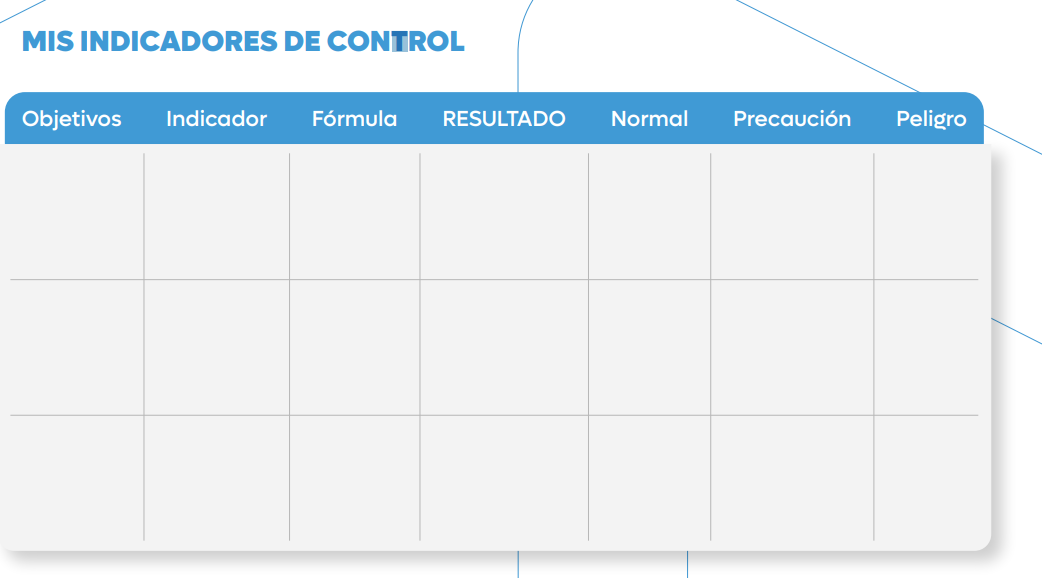 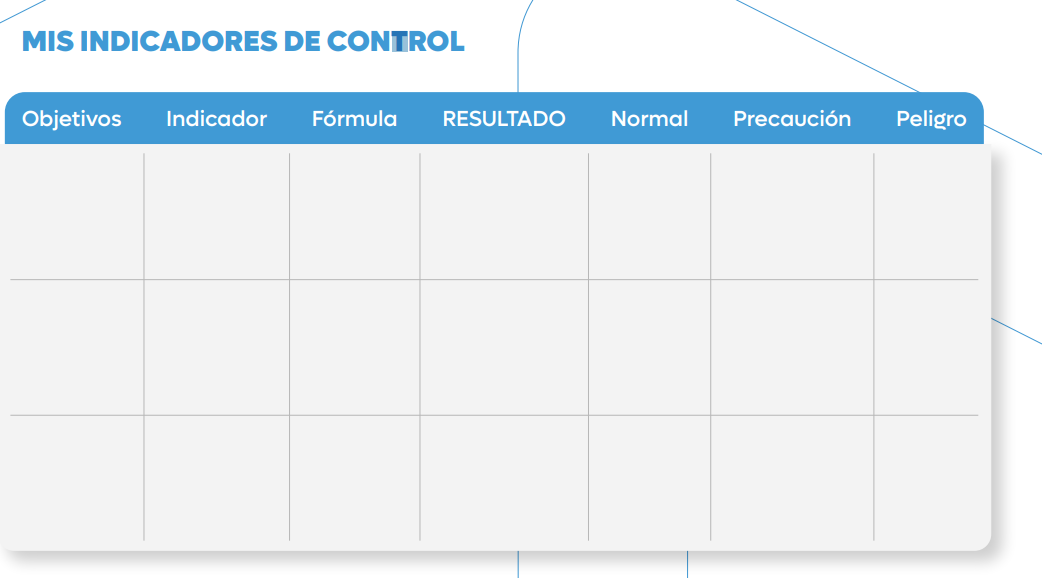 Trabajo Práctico:

Definir el diagrama de Ganht del proceso de fabricación del producto de su empresa.

Elaborar el diagrama de PERT y definir su ruta crítica.

. Elaborar el tablero de control con indicadores  útiles en su organización. Desarrollar como mínimo 3 indicadores.
Plazo máximo de entrega: viernes 14/06/2024. en la plataforma.